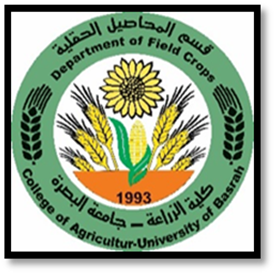 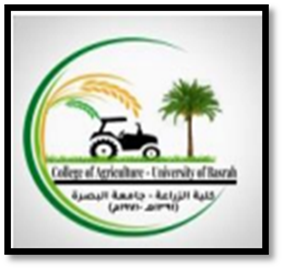 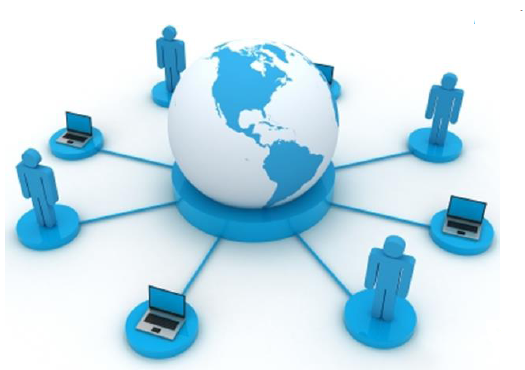 المحاضرة  -4-
مكونات البحث العلمي 
الرسائل والأطاريح
أ. د. سندس عبد الكريم محمد
كلية الزراعة / جامعة البصرة
محتويات الرسالة او الأطروحة
1- صفحة العنوان تحتوي على العنوان وكما هو مثبت على غلاف الرسالة او الاطروحة.
2-آية قرآنية         3 -اقرار المشرف مع رئيس القسم.
4- اقرار لجنة المناقشة  مع السيد العميد     5- الاهداء. 6- الشكر والتقدير.
7- ملخص الرسالة او الاطروحة بما لا يزيد على 250 كلمة.
8- قائمة المحتويات للرسالة او الاطروحة. 9-المقدمة. 
10- مراجعة المصادر . 11- مواد وطرائق العمل 
12- النتائج والمناقشة 
13- الإستنتاجات والمقترحات (للماجستير ) او التوصيات (للدكتوراه).
14- المصادر العربية والأجنبية 
15- ملخص الرسالة باللغة الانكليزية .
16-العنون باللغة الانكليزية وكما هو مثبت على غلاف الرسالة او الأطروحة .
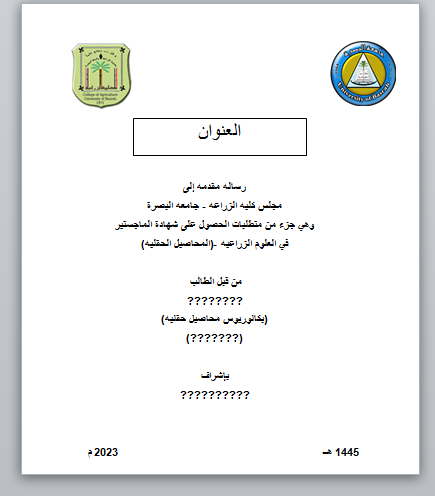 محتويات الرسالة او الأطروحة1- صفحة العنوان تحتوي على العنوان وكما هو مثبت على غلاف الاطروحة.
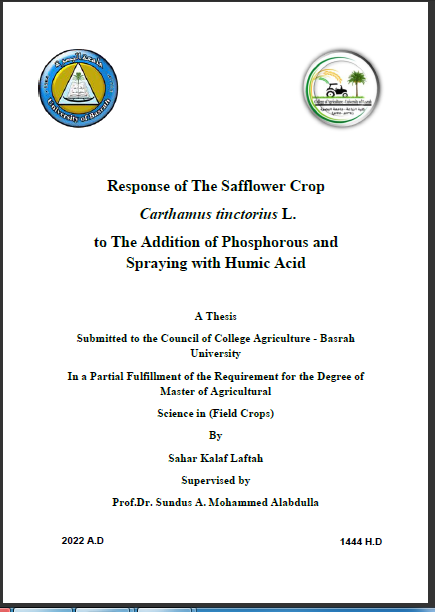 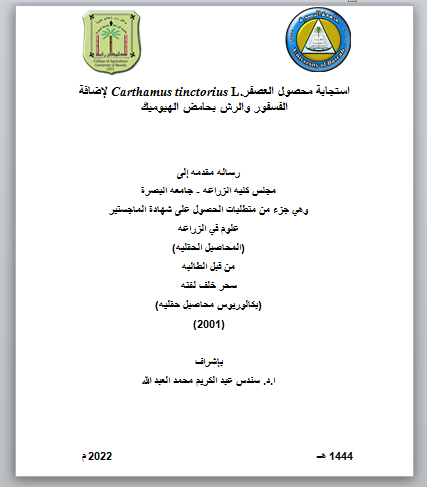 الآية القرآنية
حيث أن هناك العديد من الآيات التي تتحدث عن أهمية العلم وقيمته، كما أن البدء بآية قرآنية أمر يجعل الباحث يستشعر فضل الله عليه. حيث يمكن البدء بأية قرآنية عن العلم أو عن فضل الله لأنه هو العون لكل من يقبل على عمل صالح، ولا شك أن تلقي العلم من الأعمال الصالحة.
كيف تكتب الآية في البحث؟
يكتفى بذكر اسم السورة ورقم الآية بين قوسين وأن تكتب الآية بخط النسخ ويوضع بعدها التوثيق (اسم السورة :الآية )
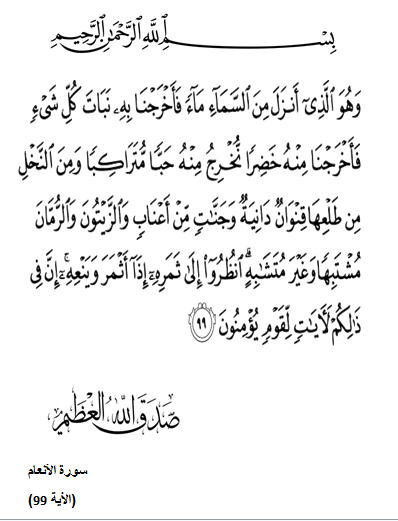 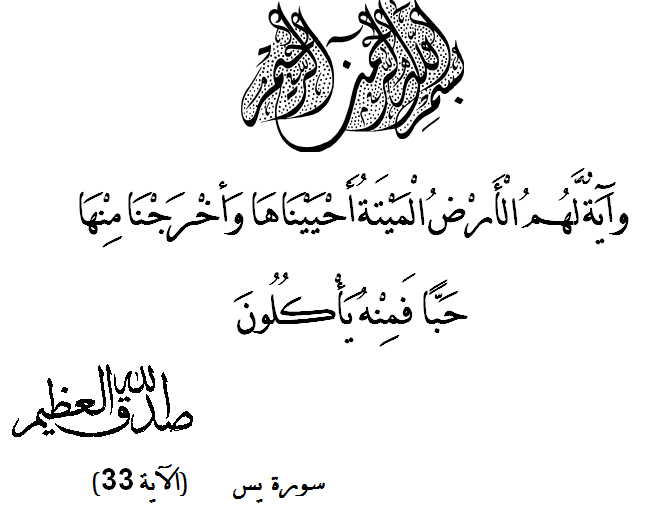 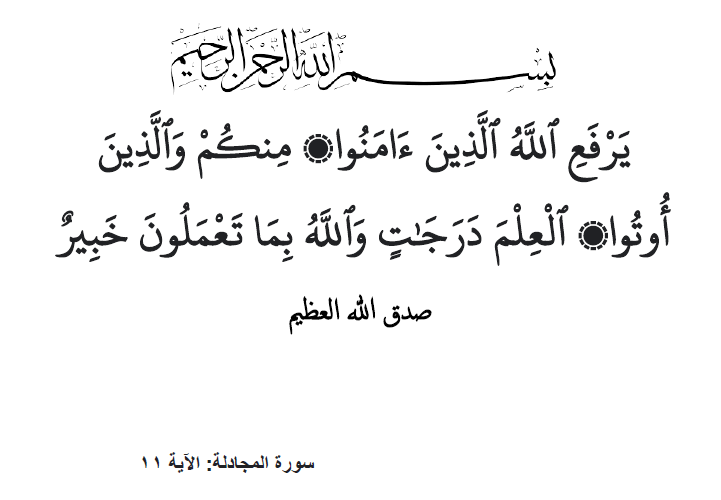 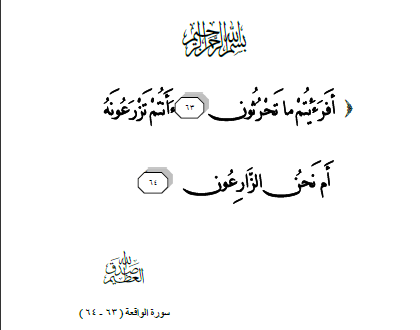 اقرار المشرف
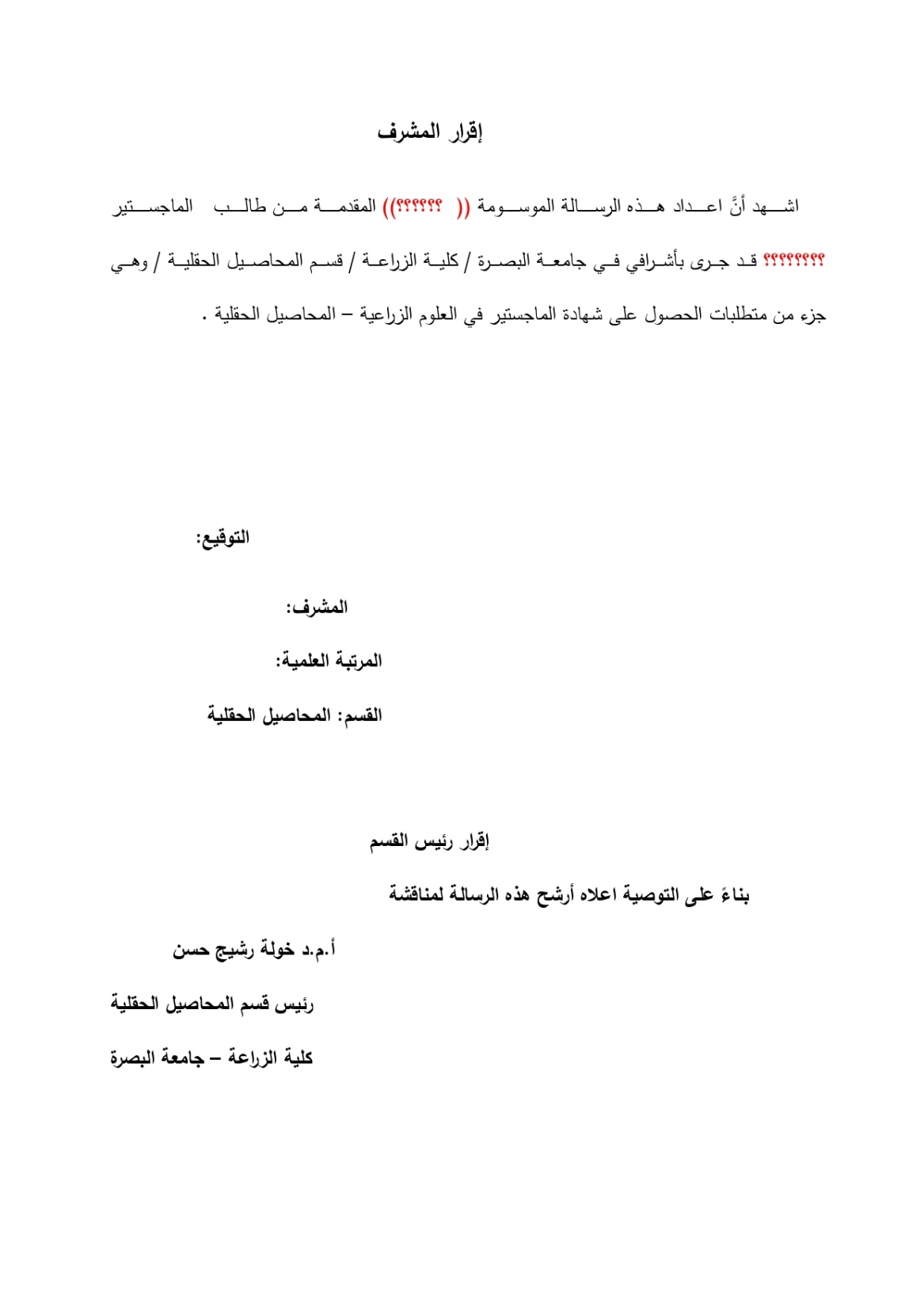 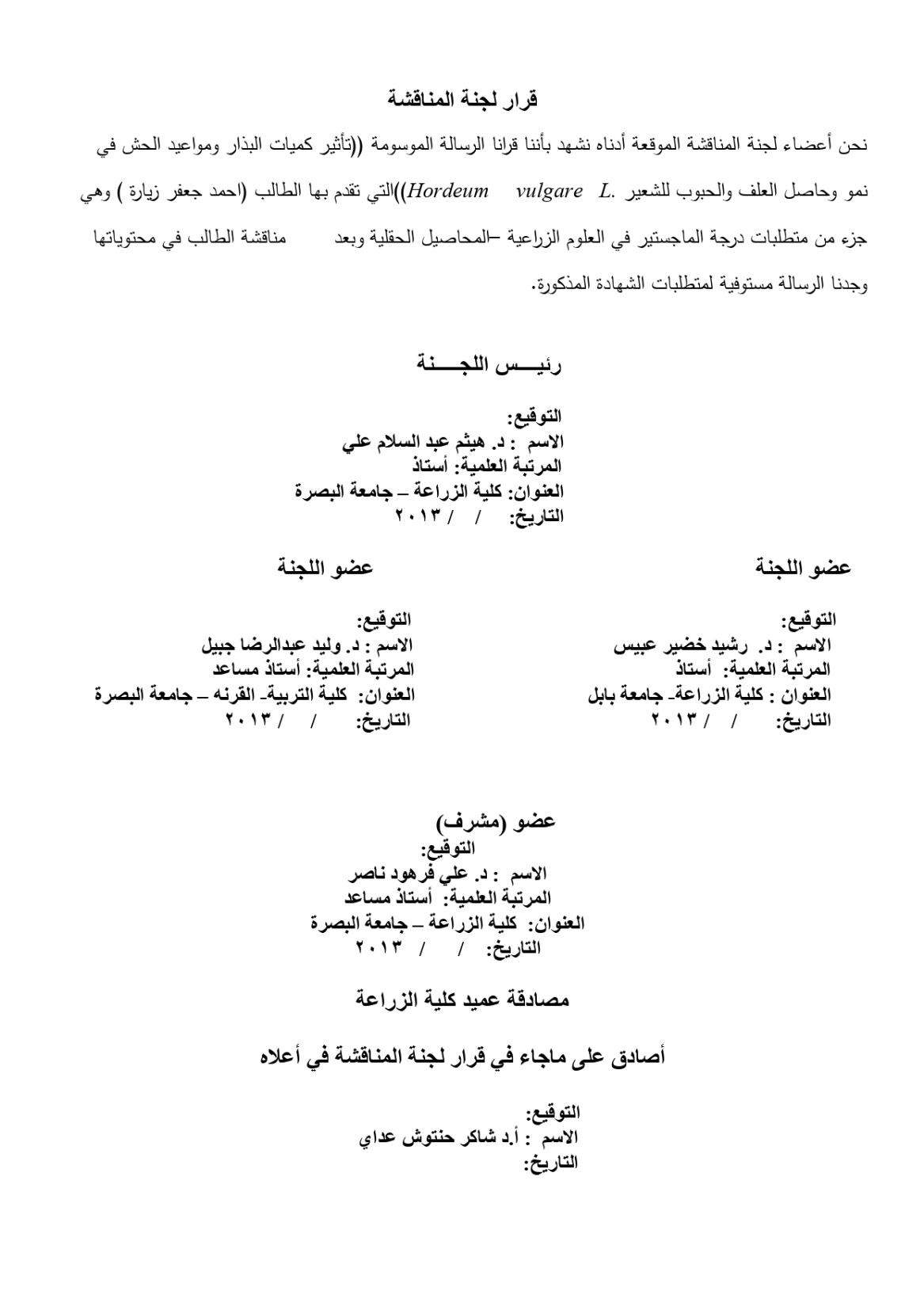 اقرار لجنة المناقشة
الإهداء 

الشكر والتقدير
الملخصAbstract
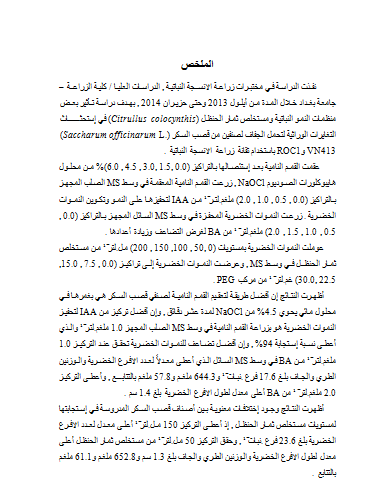 قائمة المحتويات 

قائمة الجداول 

قائمة الاشكال 

قائمة الملاحق
مقدمة الرسالة او الأطروحة  Introduction 
ماذا تتضمن المقدمة ؟
مراجعة المصادر Literature review 
المواد وطرائق العمل    Materials and methods
النتائج والمناقشة       Results and discussion
الاستنتاجات والمقترحات 
recommendations conclusions &
المصادر العربية   والأجنبية Resources
الملاحق 
ملخص الرسالة باللغة الانكليزية Summary
العنون باللغة الانكليزية
شكرا لمتابعتكم